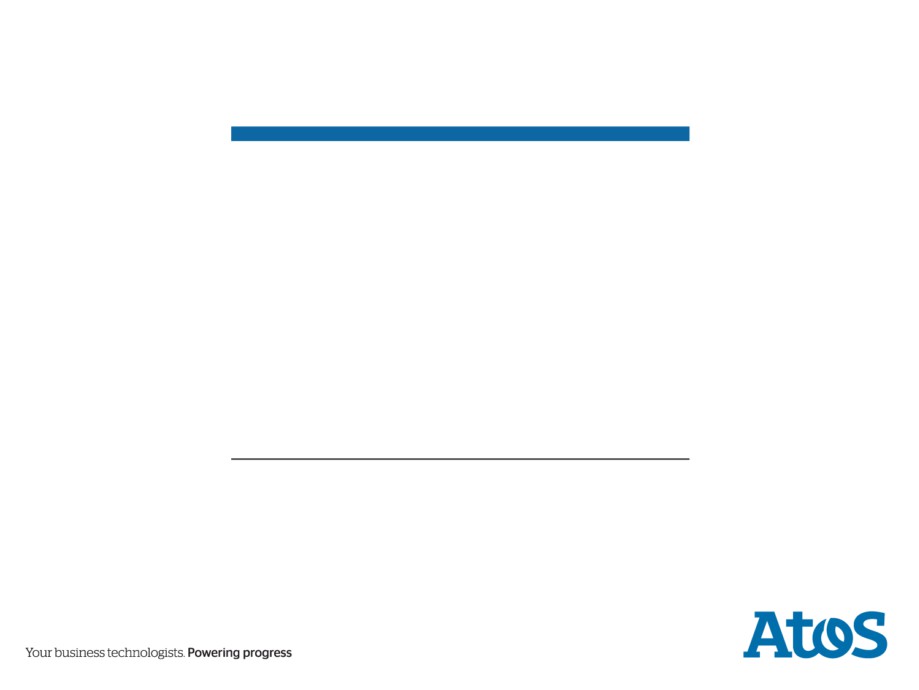 Tvorba didaktických
pomôcok pre projekt
RSOV
Vladimír Broniš
Projektový manažér
vladimir.bronis@atos.net	+421 903 534922
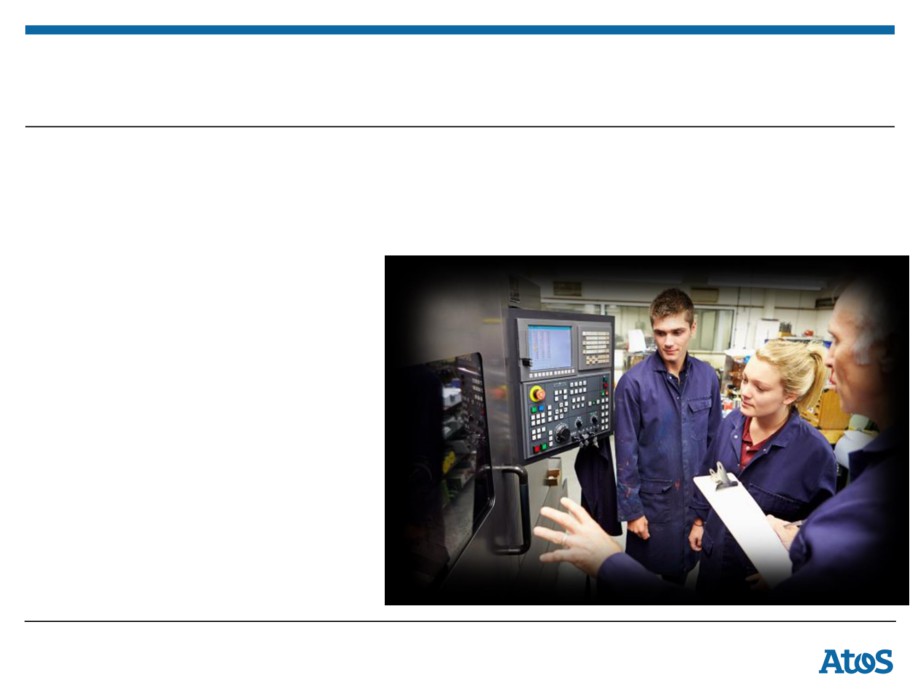 Agenda
•  Cieľ projektu
•  Míľniky projektu
•  Výroba didaktických pomôcok
•  Rozsah didaktických pomôcok v projekte RSO
•  AtoS edu-te@m
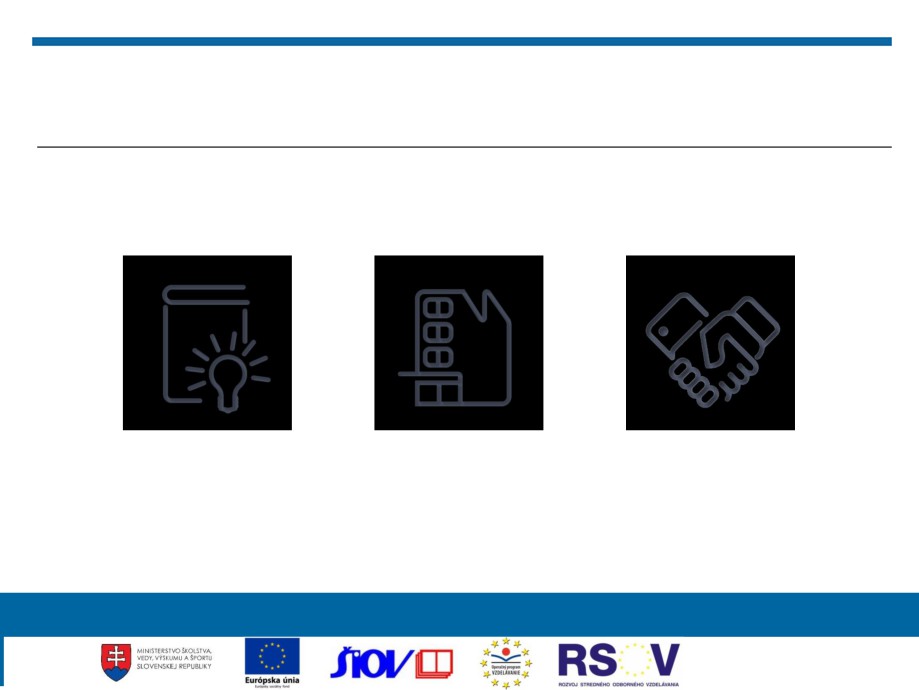 Strategický cieľ projektu:
zvýšenie kvality OVP na SOŠ vo vybraných skupinách odborov.
Špecifické ciele:
1.
2.
3.
Obsahová prestavba	vzdelávania na SOŠ s
Prepojenie vzdelávaniana SOŠ s potrebami
Podpora kariérového
poradenstva na SOŠ zaúčelom orientácie žiakapre potreby praxe.
využitím inovatívnychforiem a metód výučby.
zamestnávateľov za účastiprofesijných a stavovských
organizácií.
Národný projekt: ROZVOJ STREDNÉHO ODBORNÉHO VZDELÁVANIA
Moderné vzdelávanie pre vedomostnú spoločnosť/Projekt je spolufinancovaný zo zdrojov EÚ.
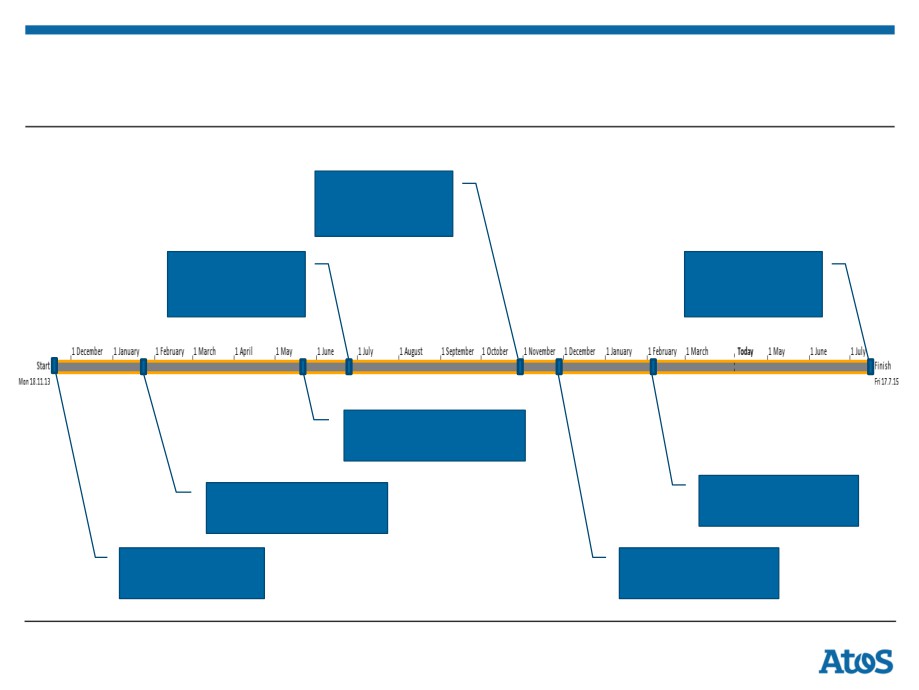 Míľniky projektu
60% obsahu
27.10 2014
Ukončenie
30% obsahu
zákazky
18.6. 2014
Odovzdanie LMS
20.5 2014
Štart produkcie
Zahájenie výroby
2.2. 2015
20.1. 2014
100% obsahu
Štart zákazky
20.11 2014
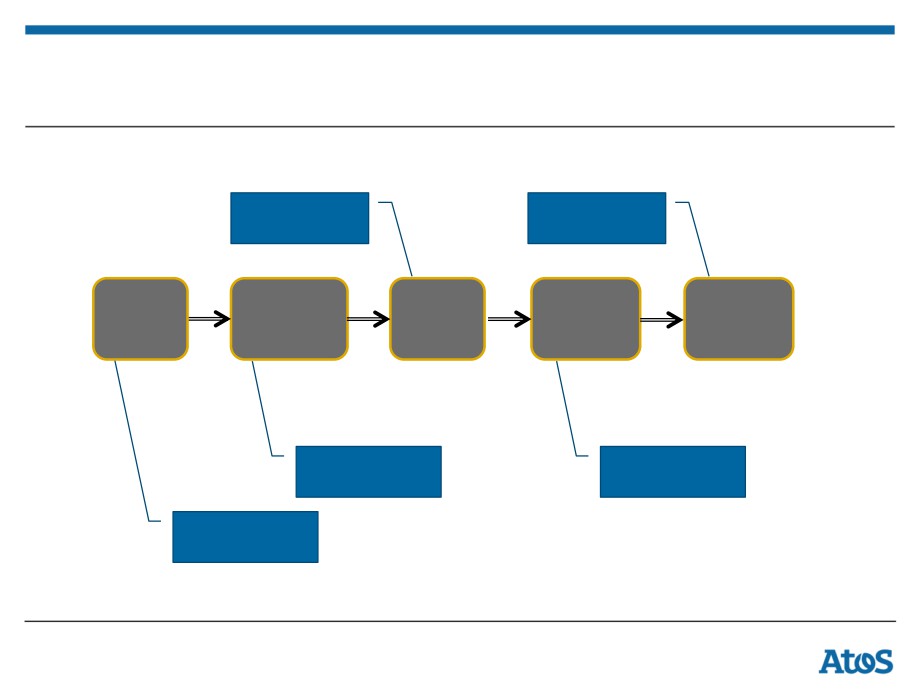 Výroba didaktických pomôcok
5 výrobných	streamov
LMS tím
Tvorba	Odborná
Výstupná
Výroba
Nasadenie
obsahu	oponentúra
kontrola
50 odborných
50 odborných
garantov
garantov
120 tvorcov	obsahu
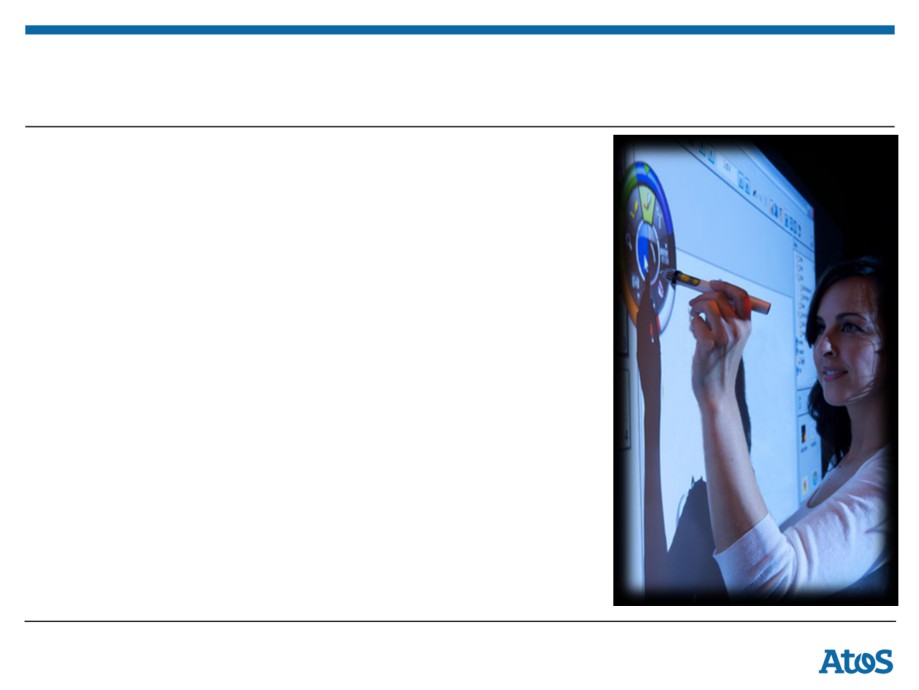 Rozsah didaktických pomôcok
3350 tlačových strán A4:
•
metodické listy 1000 strán
•
pracovné zošity 2350 strán
30 150 minút audio a video prvkov:
•
audio prvky 22 610 minút
•
video prvky 6 030 minút
17 000 digitálnych vzdelávacích objektov:
•
Texty (samostaný text) 4522 strán
•
Texty (popis objektu) 7378 kusov
•
Obrázky 5100 kusov
200 ks aktívnych prvkov:
•
Animácie 48 kusov
•
Simulácie 12 kusov
•
Testy 140 kusov
Dodávka nad rámec zadania:
•
Ozvučené prezentácie k lekciám
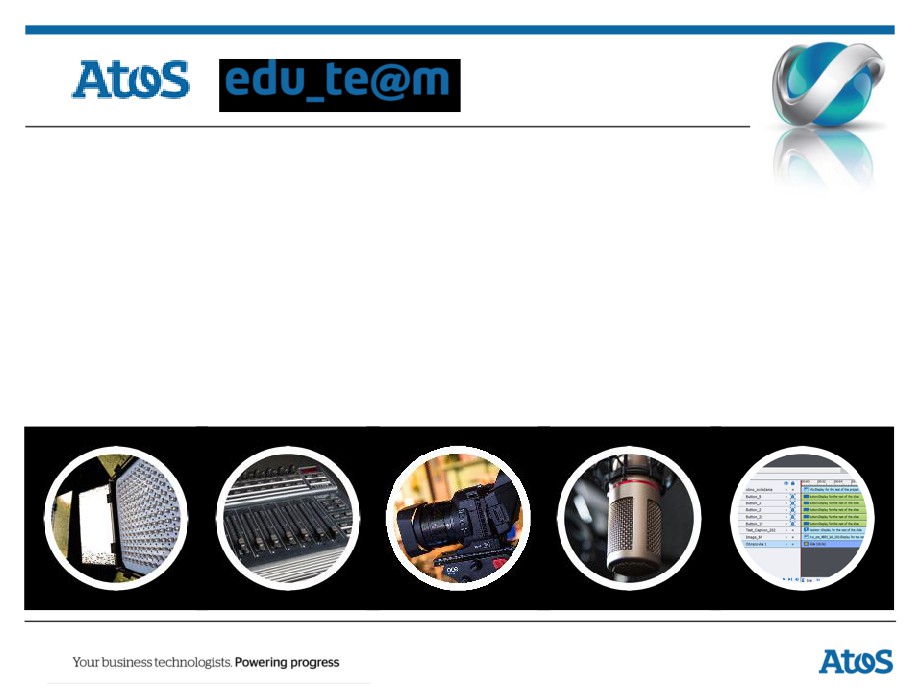 Spoločnosť Atos disponuje personálnymi a technickými
zdrojmi na tvorbu atraktívneho vzdelávacieho obsahu.
•  Reálne a animované video
•
3D digitalizácia
•
Tvorba softvérových simulácií
•
Grafický dizajn
•
Learning Management Systémy
•	Nahrávanie a postprodukcia vo vlastnom foto/video/audio štúdiu
7
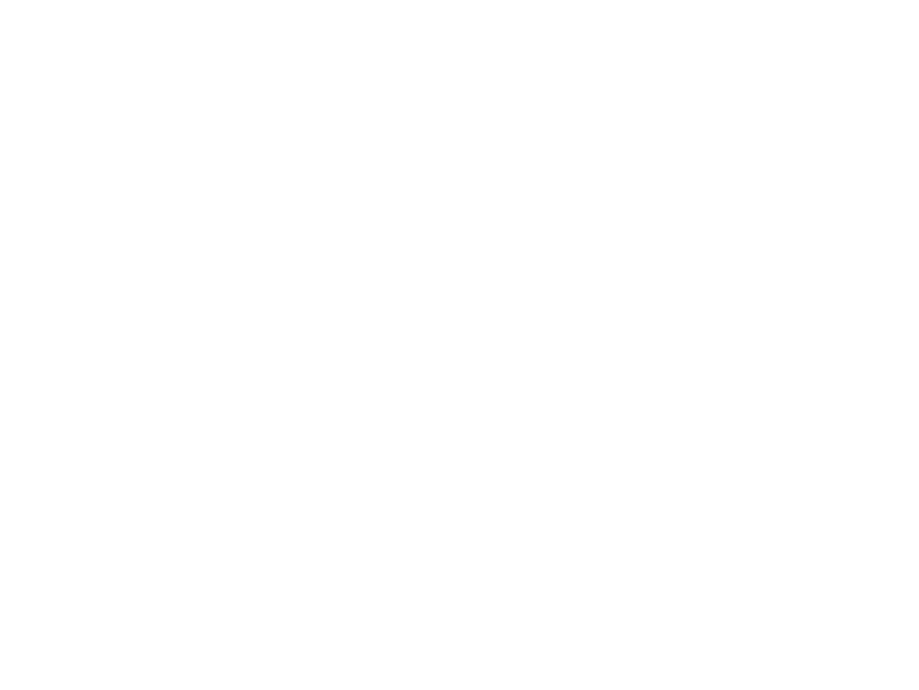 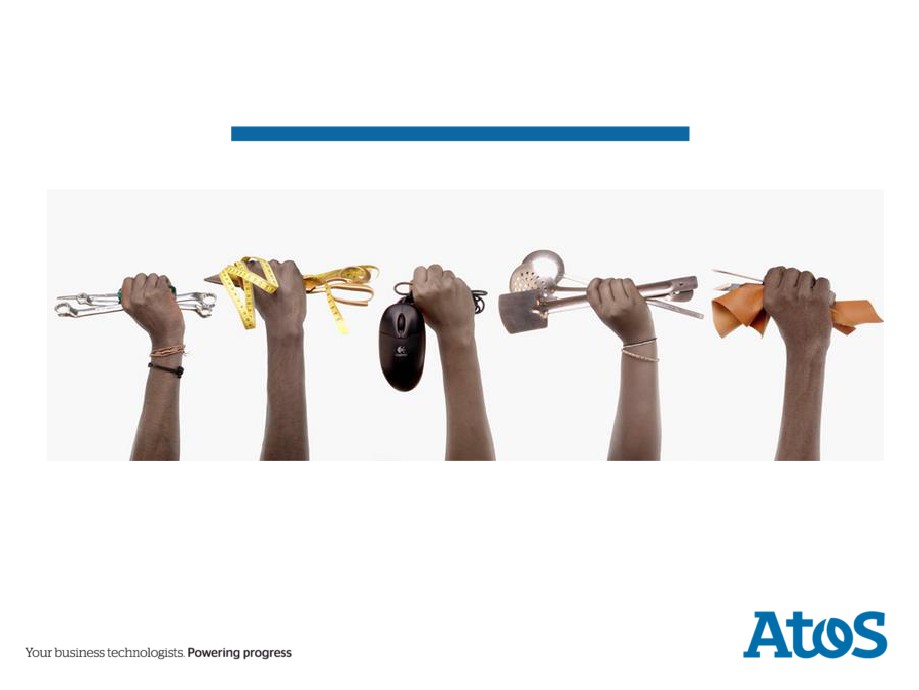 Obsah portálu RSOV
d
Oskar Kadlec
vedúci realizačného tímu Obsah	oskar.kadlec@atos.net
+421 903 643009
© For internal use
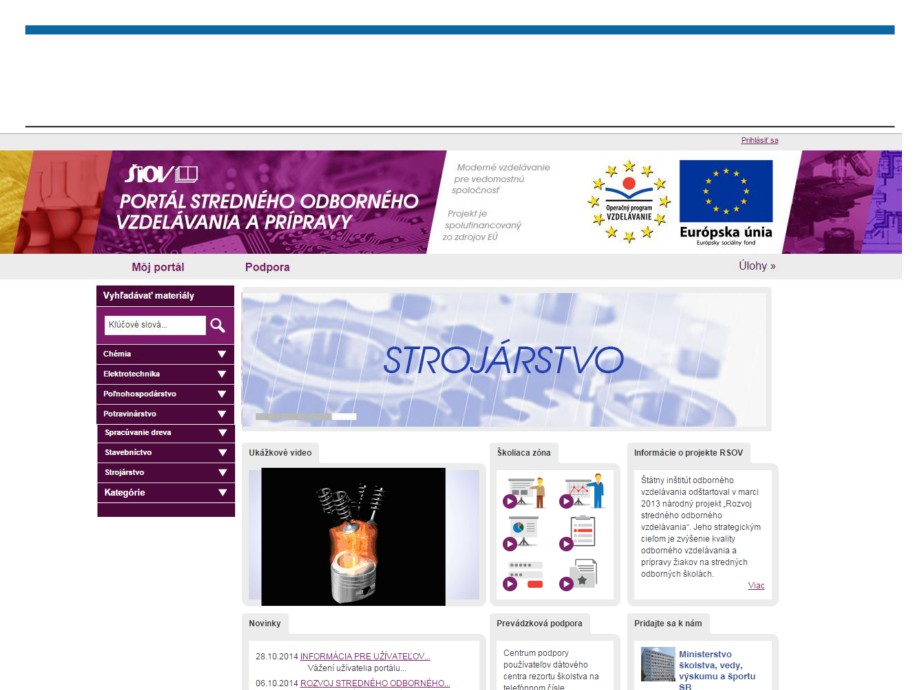 Portál RSOV
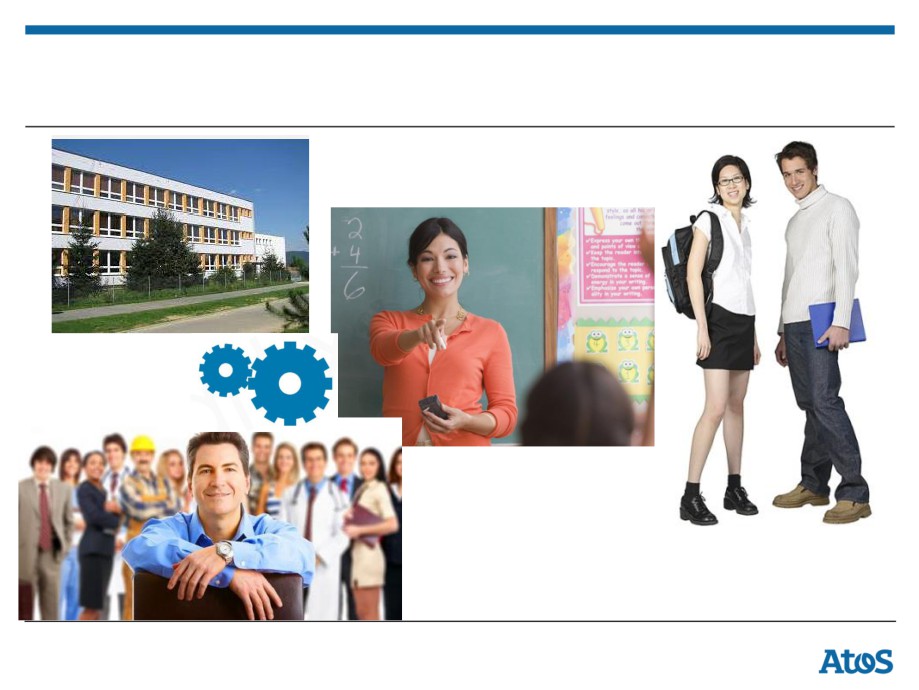 Subjekty zapojené do projektu
400
SOŠ
1.200
učiteľov
250
35.000
zamestnávateľov
žiakov
11
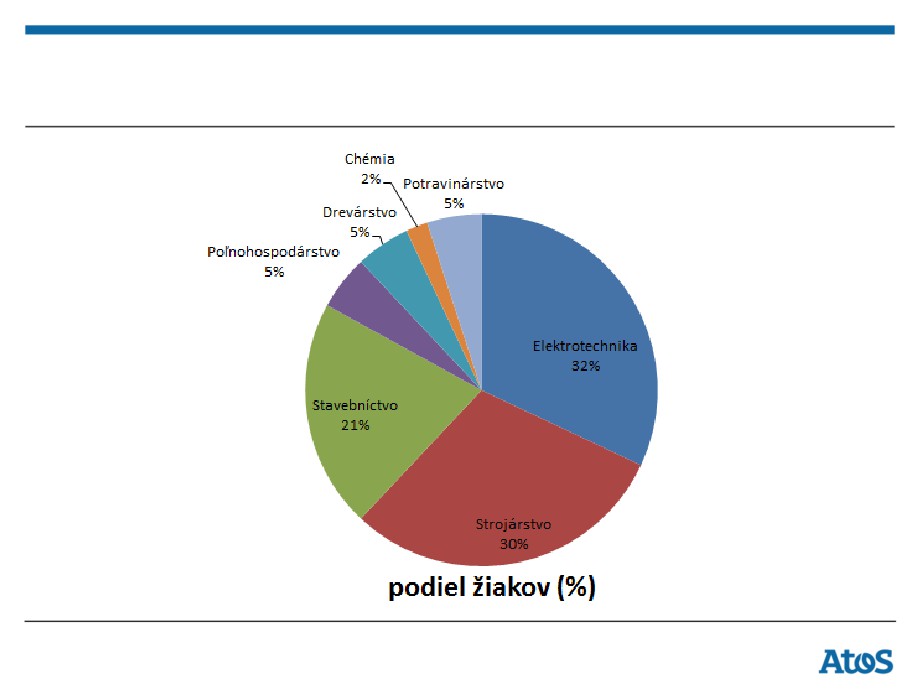 Odborné oblasti
12
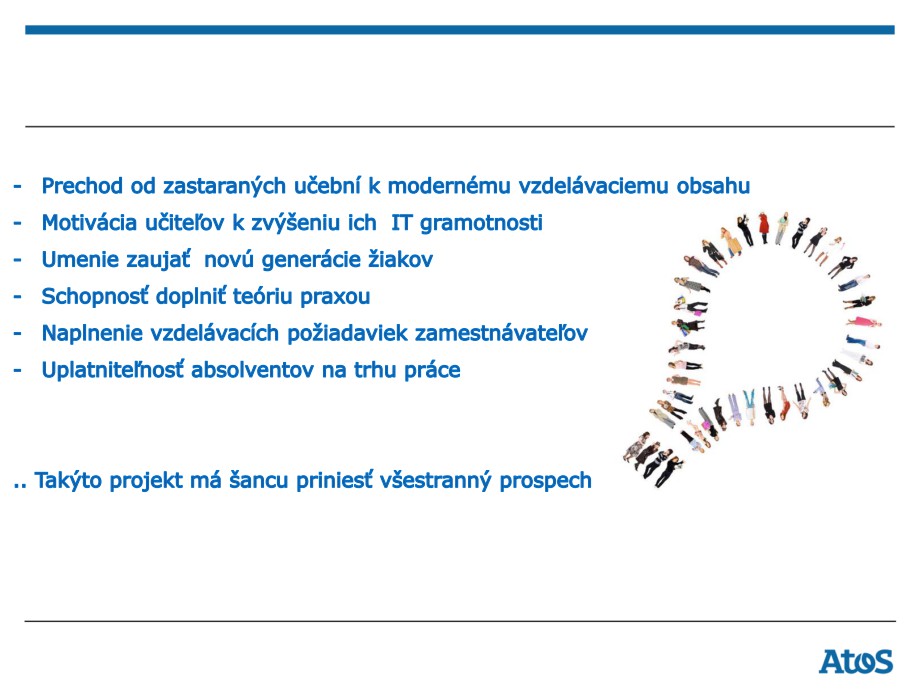 Inovácia je v naplnení výziev
13
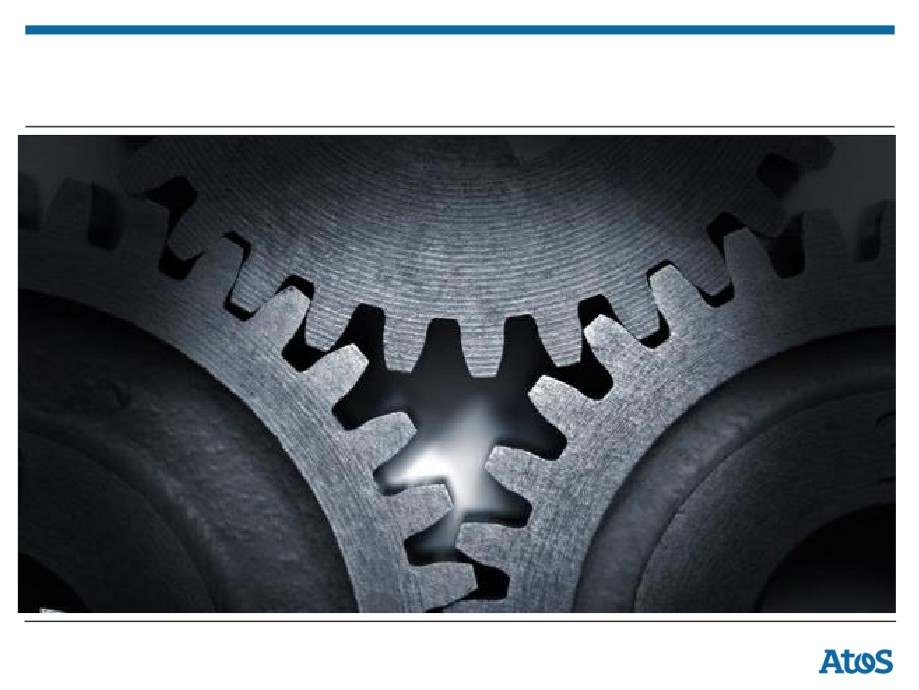 Ekosystém odborného vzdelávania
Zamestnávateľ
Štát
Škola
14
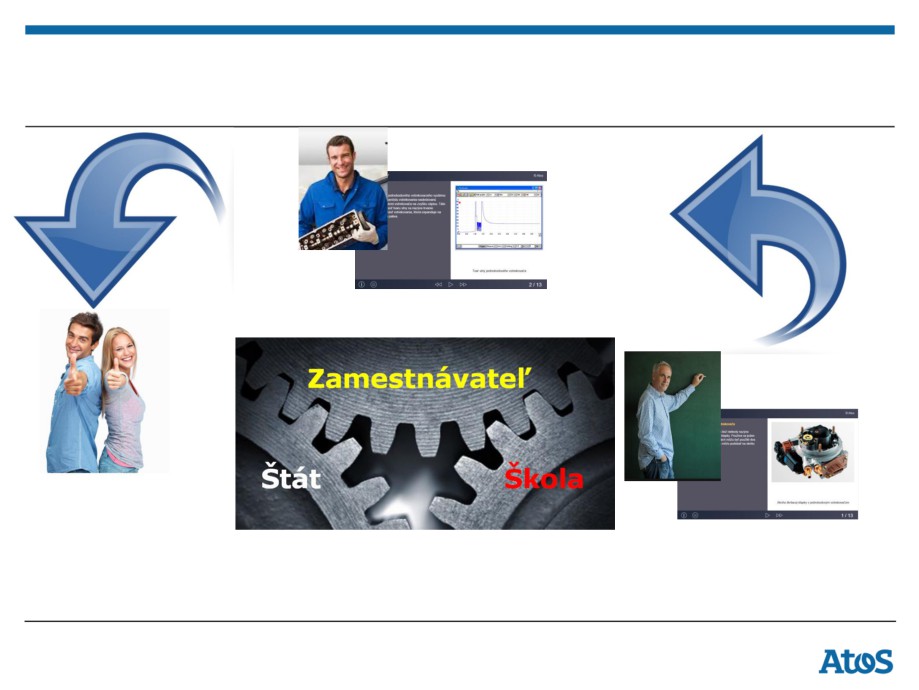 Portál RSOV spája teóriu s praxou
Inštruktor
Praktická lekcia
Učiteľ
Študenti
lepšie
Teoretická lekcia
pripravení
pre prax
15
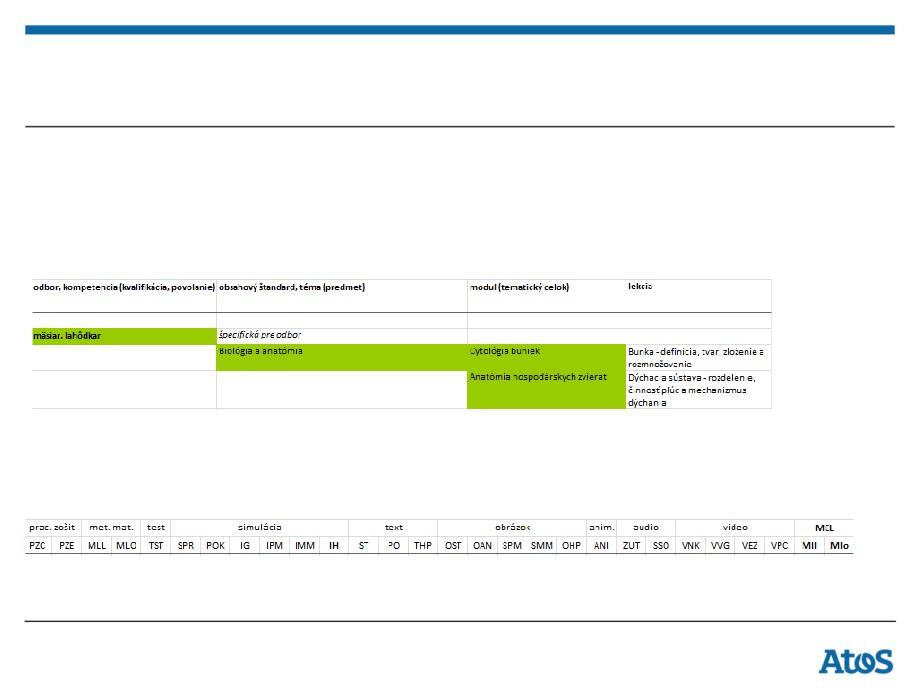 Predmet dodávky bol detailne sumarizovaný v
„PLACHTE“
„Plachta“ - je dôležitý nástroj na manažovanie dodávky. Obsahuje pre každý odborvšetky dôležité informácie o štruktúre dodávky na nasledujúcich úrovniach :
A. Tématická:
Kurikulá s podrobným členením po línii Téma - Odbor - Modul - Lekcia.
B. Objektovo - Obsahová:
Detailný popis typov digitálnych vzdelávacích objektov, ktoré sú predmetomdodávky.
16
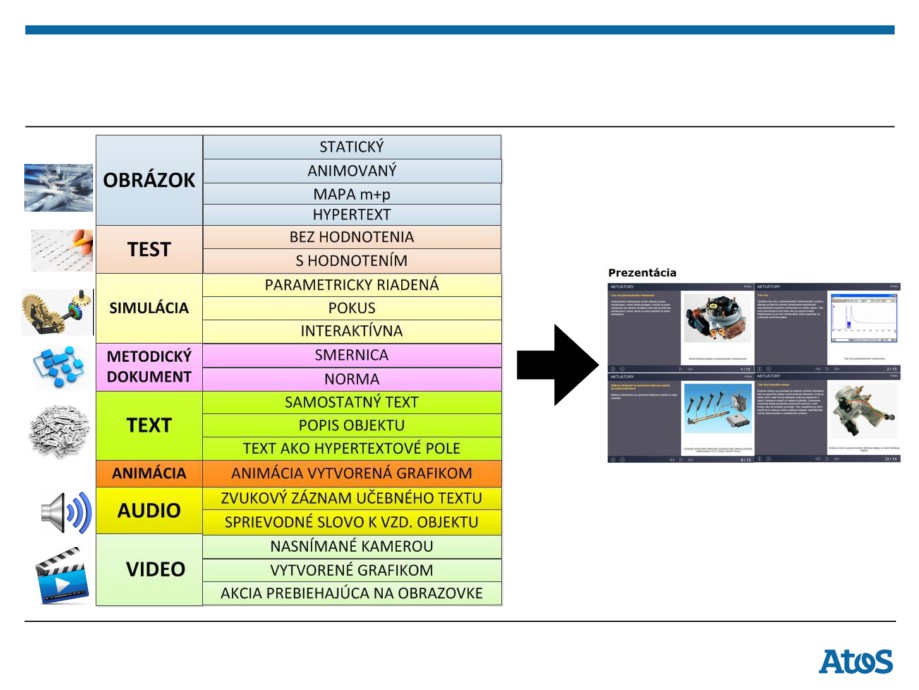 Technické členenie digitálnych vzdelávacíchobjektov
17
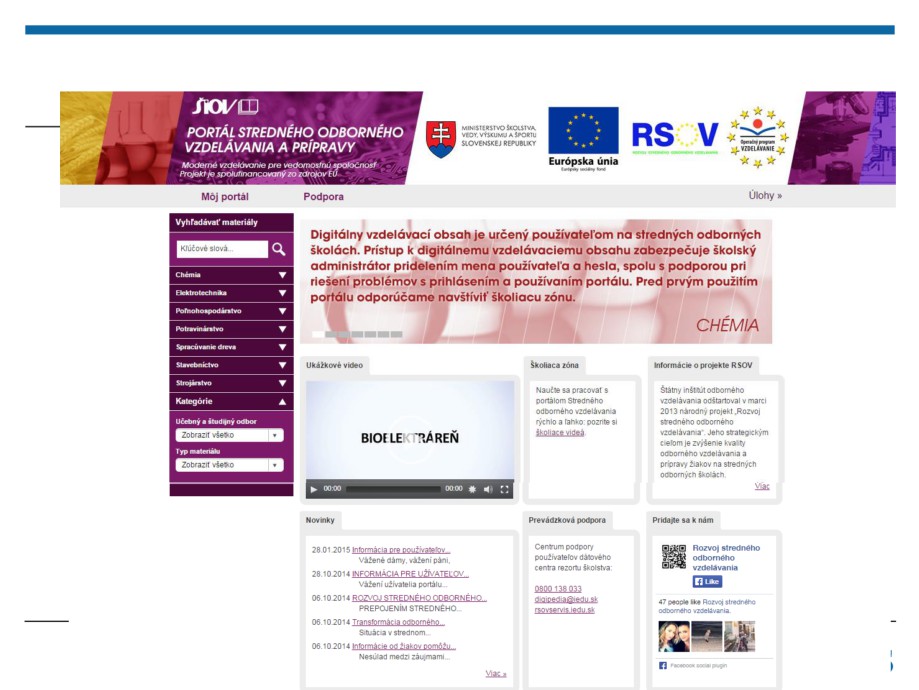 Ukážka
18
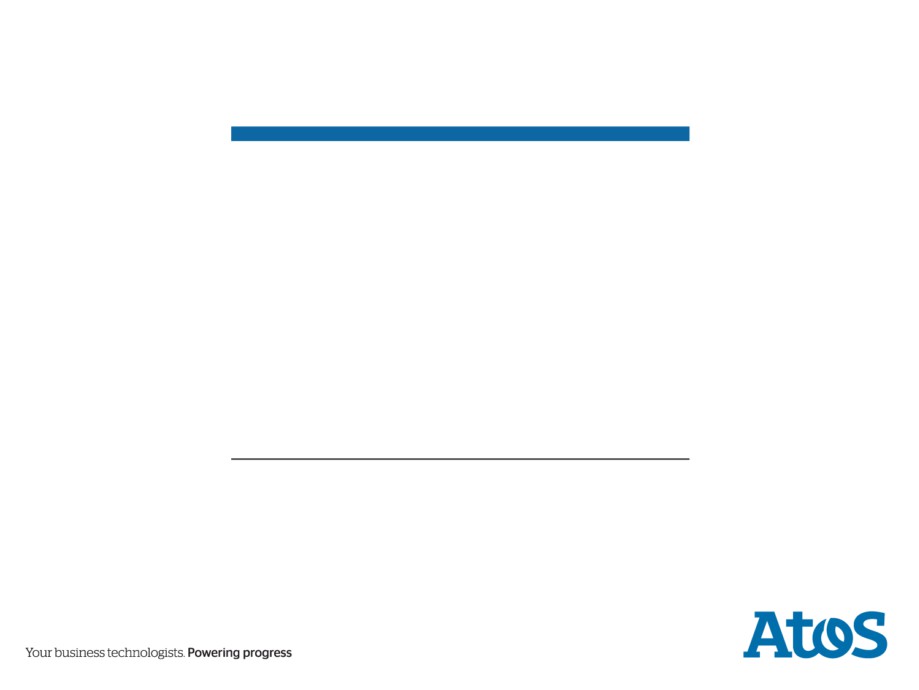 Vďaka za pozornosť
Atos, the Atos logo, Atos Consulting, Atos Worldline, Atos Sphere,
Atos Cloud and Atos Worldgrid are registered trademarks of Atos SE.October 2012
© 2012 Atos. Confidential information owned by Atos, to be used by
the recipient only. This document, or any part of it,
may not be reproduced, copied, circulated and/or distributed norquoted without prior written approval from Atos.
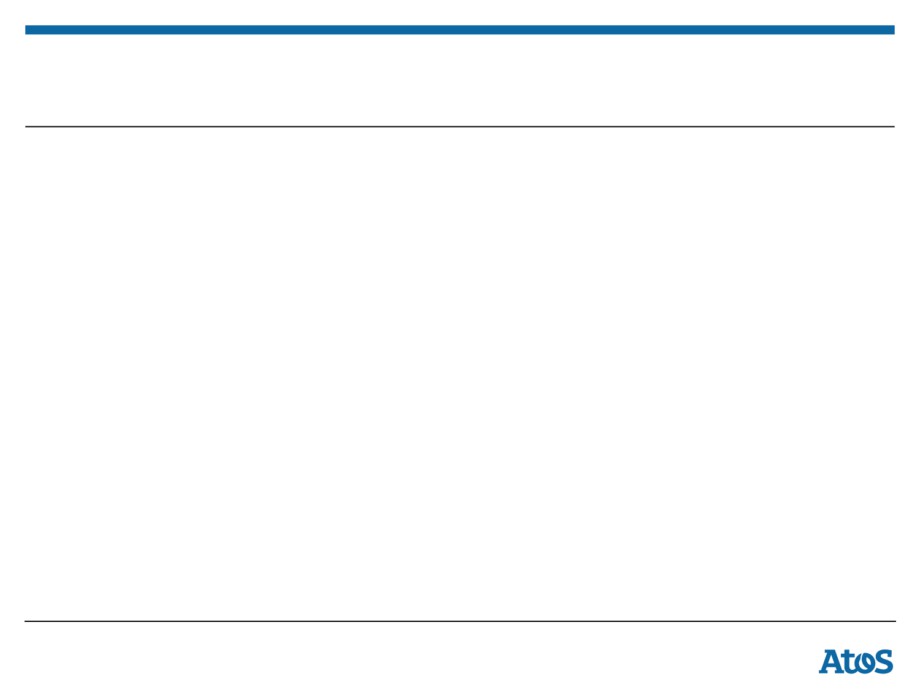 Náhľady DVO - statické ukážky
▶ Titulná strana Portálu RSOV
▶ Prezentácia
▶ Video
▶ Simulácie
▶ Metodické listy a Pracovné zošity▶ Testy
20
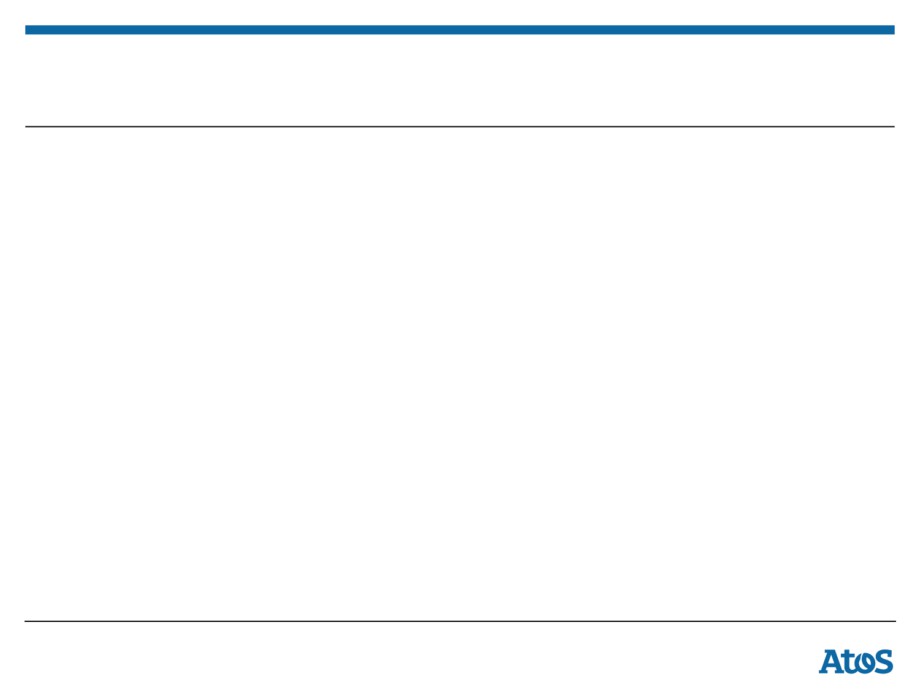 Snímky
▶ Keby nebolo k dispozícii internetové pripojenie
21
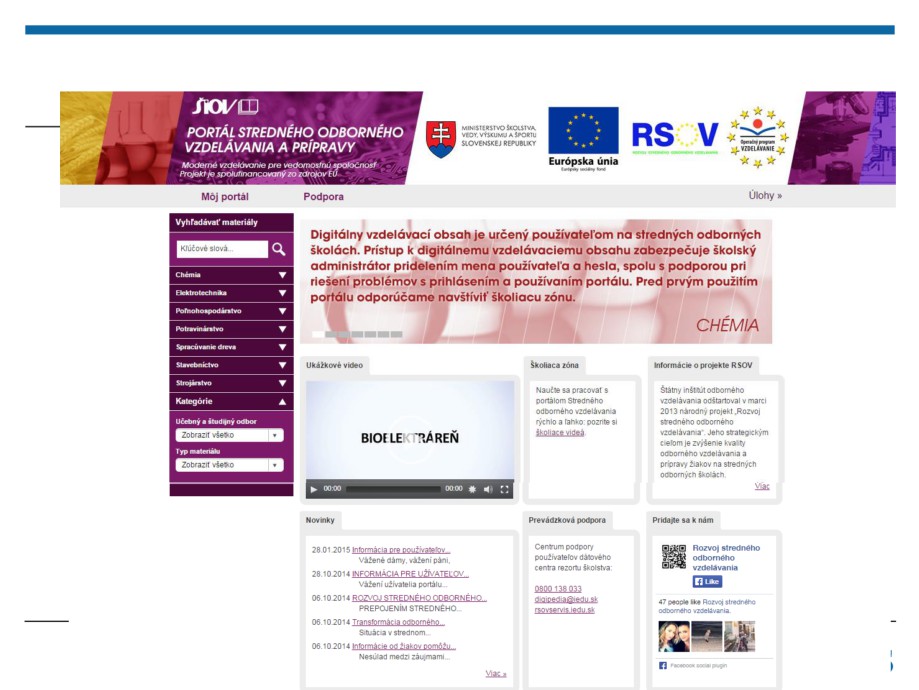 Titulná strana Portálu RSOV
22
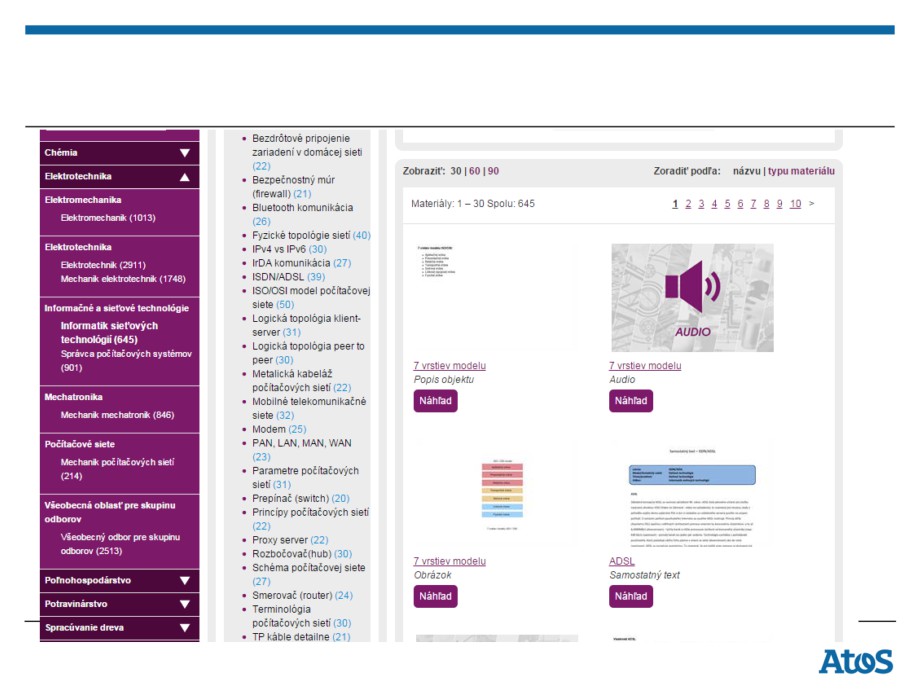 Portál RSOV- pohľad na štruktúru obsahu
23
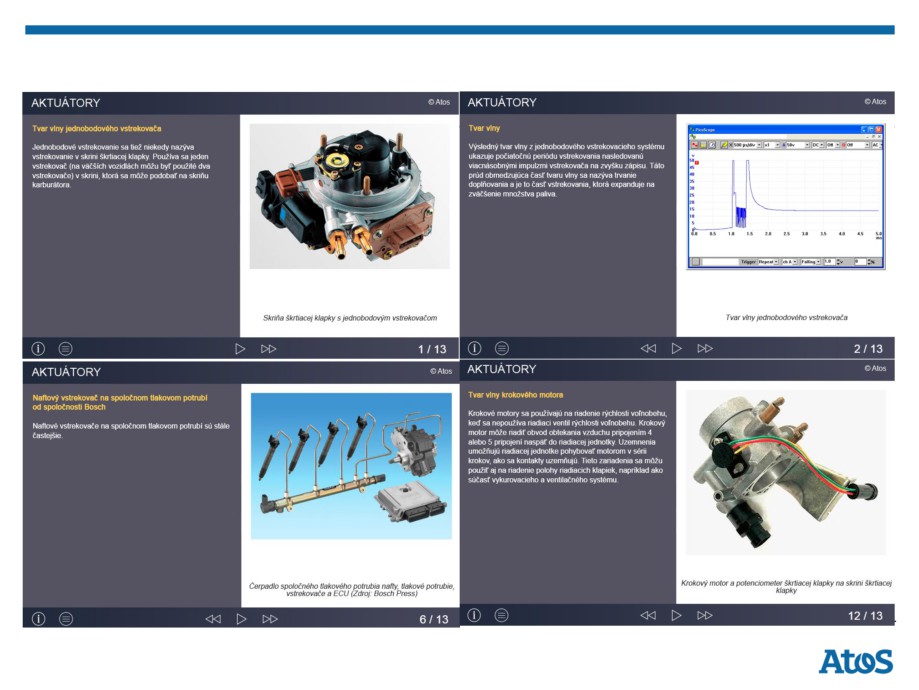 Prezentácia
24
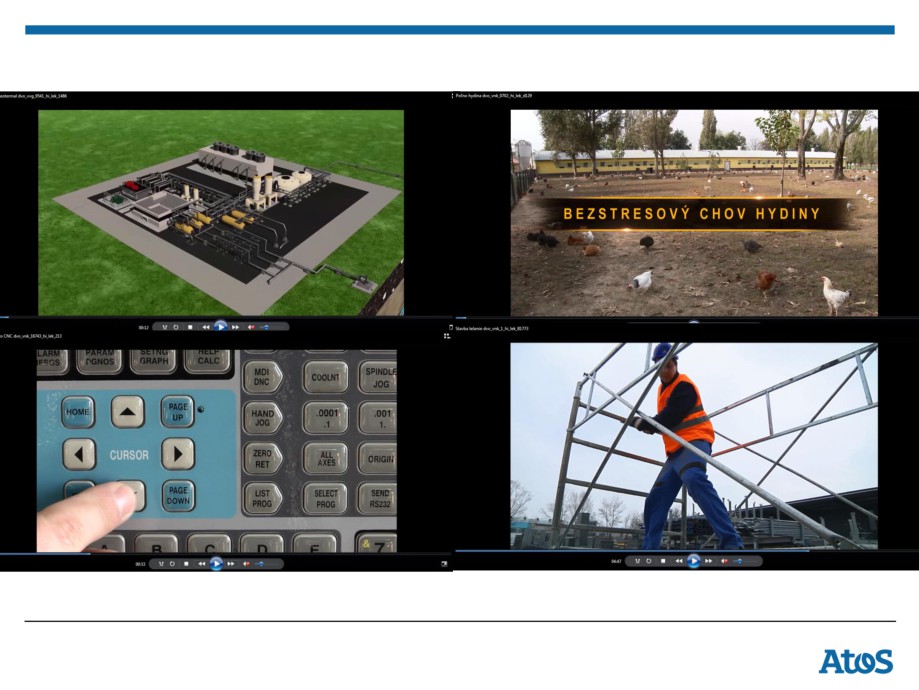 Video
25
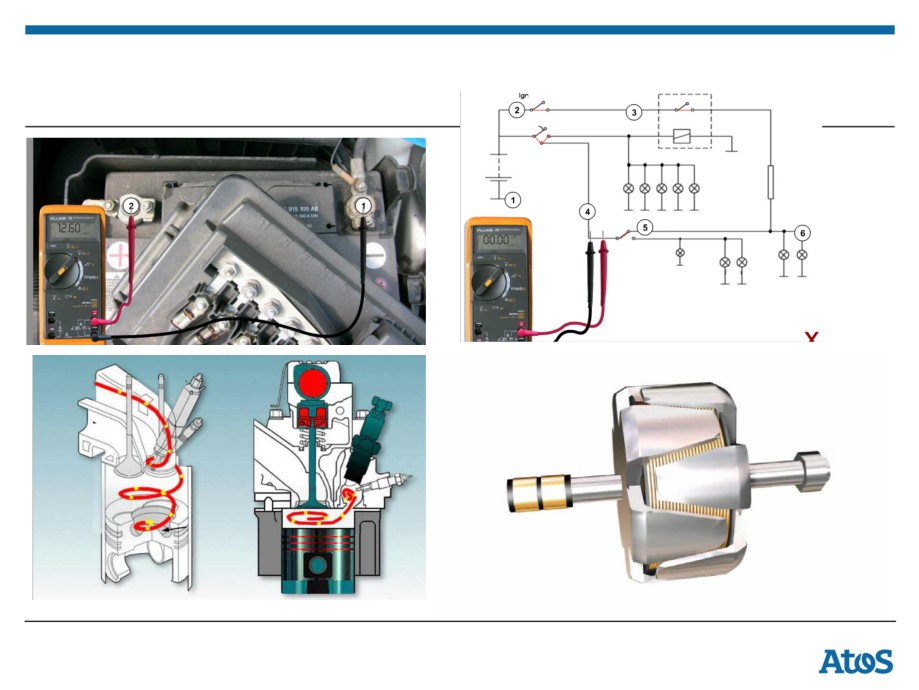 Simulácie
26
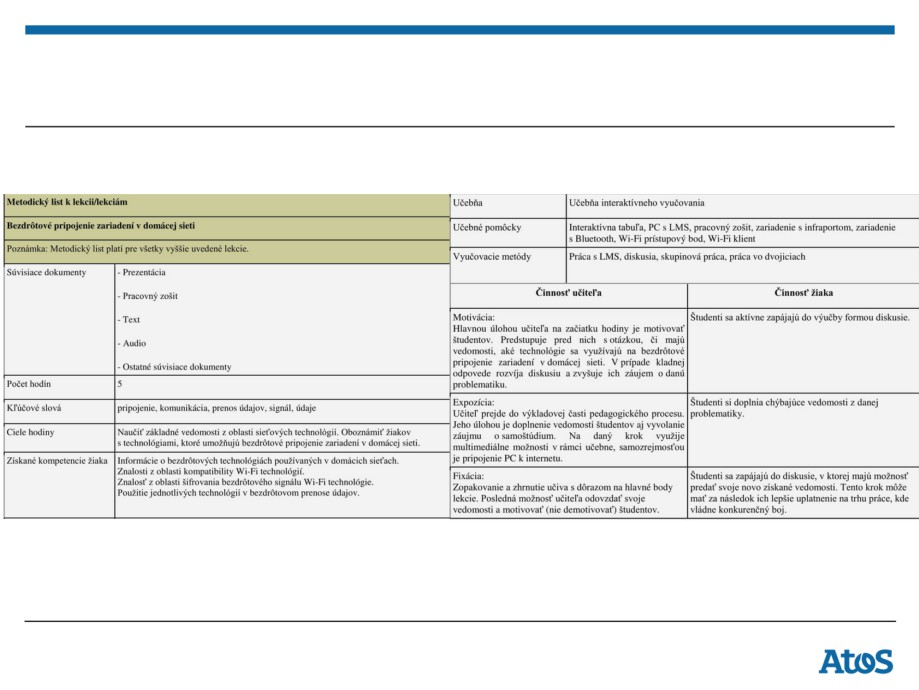 Metodický list
27
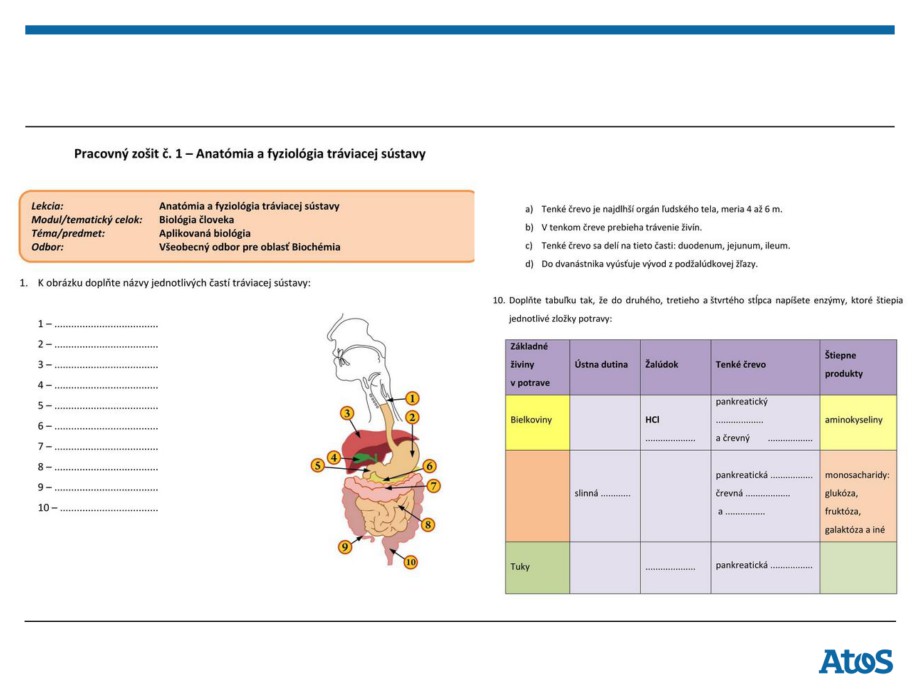 Pracovný zošit - fragment
28
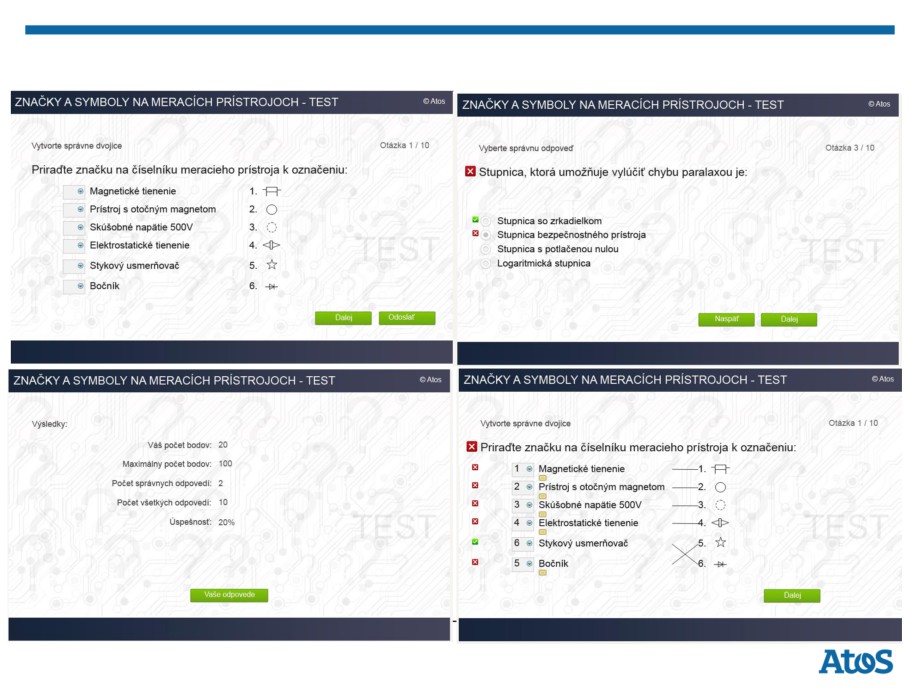 Testy
29
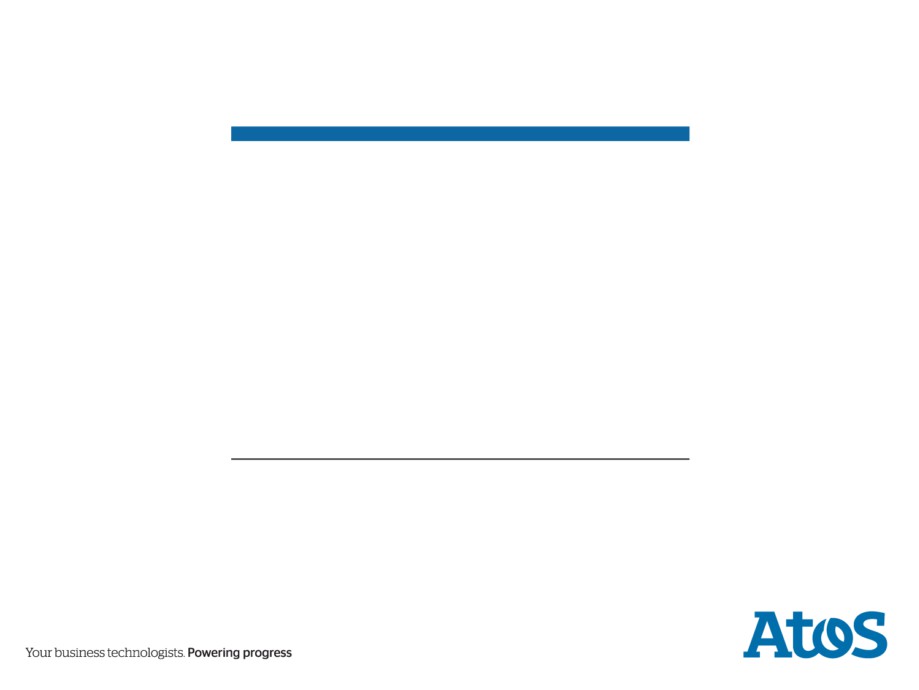 Vďaka za pozornosť
oskar.kadlec@atos.net
© For internal use